Choice of MARR and Capital Budgeting
Lecture No. 51
Chapter 15
Contemporary Engineering Economics
Copyright © 2016
Review: What is MARR?
MARR, Minimum Attractive Rate of Return
The required return necessary to make a capital budgeting project such as building a new factory worthwhile (profitable). It is commonly known as the discount rate (or the hurdle rate) for project evaluation. 
When evaluating a project whose risk is higher than normal, the MARR could be adjusted to reflect this additional risk (also known as a risk-adjusted discount rate).
Choice of MARR: Overview
Choice of MARR when project financing is Known: Use ie as your MARR.
Choice of MARR when project financing is Unknown: Use k as your MARR
Choice of MARR under Capital Rationing: It depends on the lending and borrowing opportunities.
Example 15.8: Choice of MARR when Project Financing Is Known
Given: Project cash flow information and ie = 19.96%
Find: Net equity cash flow and justify the project based on ie.
Solution
Explicit accounts 
for debt flows
Equity flow
Example 15.9: Choice of MARR when Project Financing Is Unknown
Given: Cash flow information, debt ratio = 0.40, amount of financing required = $150,000
Find: Justify the project based on the cost of capital.
Solution
Without explicitly treating the debt flows, make a tax 
adjustment to the discount rate, using the weighted cost of capital k.
Choice of MARR Under Capital Rationing
Example 15.10: Determining an Appropriate MARR as a Function of the Budget
Given: Investment opportunities with estimated IRRs















 Find: Correct MARR to use as a function of budget available
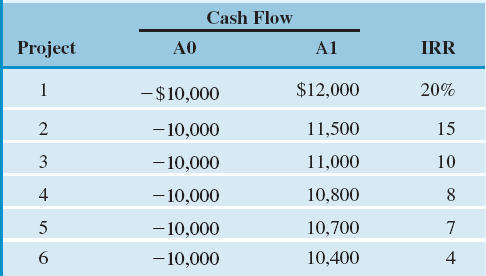 Borrowing rate (k) = 10% 
Lending rate (l) = 6%
Solution
An investment opportunity schedule ranking alternatives by the RORs
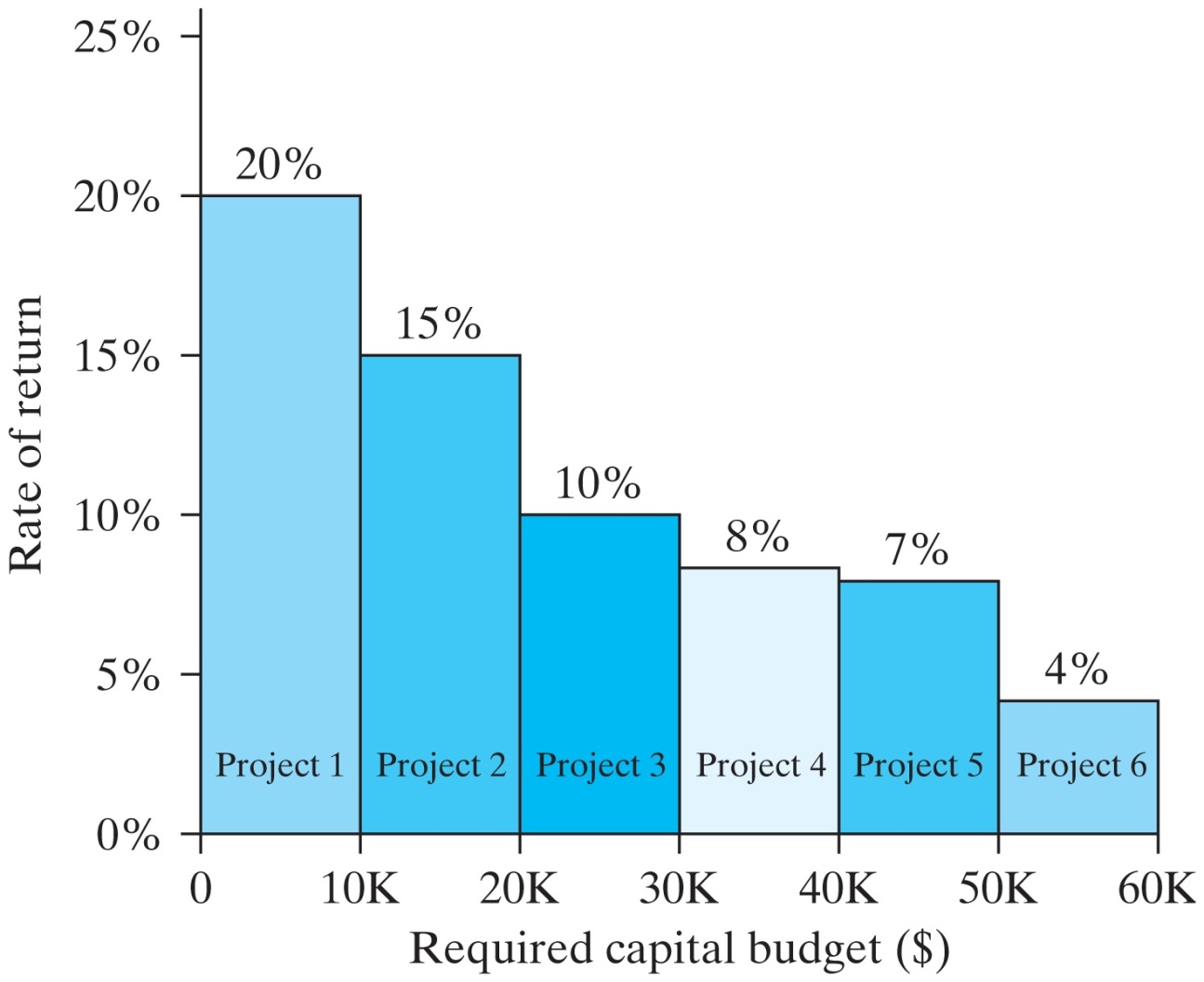 MARR as a Function of Budget
A range of MARR as a function of a budget
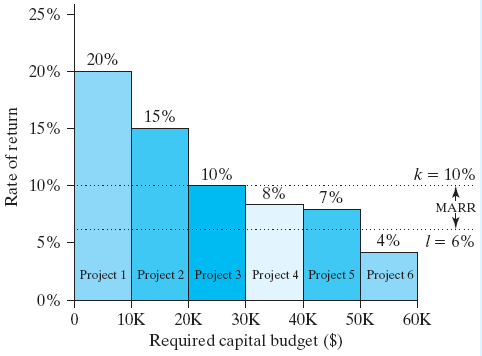 Capital Budgeting: Key Issues
Evaluation of Multiple Investment Alternatives
Independent projects
Dependent projects
Formulation of Mutually Exclusive Alternatives
Capital Budgeting Decisions with Limited Budgets
Formulation of Mutually Exclusive Alternatives
Independent Projects: Projects A and B are independent.
Dependent Projects: (A1,A2) and (B1,B2) are mutually exclusive
Dependent Projects: C is contingent
on the acceptance of both A and B.
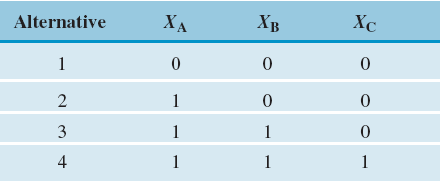 Example 15.11: Four Energy Saving Projects Under Budget Constraints (Budget Limit = $250,000)
Given: IRRs for four different energy projects
Find: (1) Optimal capital budget without budget limit; (2) best alternative with a $250,000 budget limit
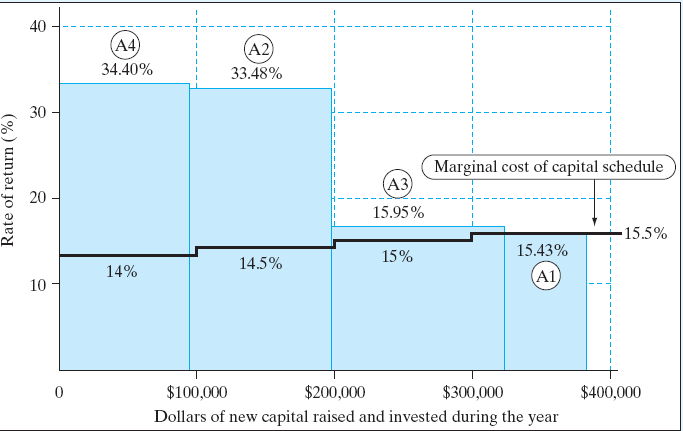 Best Alternative with a $250,000 Budget Limit
Mutually Exclusive Decision Alternatives
Marginal Cost of Capital
Summary
The selection of an appropriate MARR depends generally upon the cost of capital—the rate the firm must pay to various sources for the use of capital.
The cost of equity (ie) is used when debt-financing methods and repayment schedules are known explicitly.
The cost of capital (k) is used when exact financing methods are unknown, but a firm keeps it capital structure on target. In this situation, a project’s after-tax cash flows contain no debt cash flows such as principal and interest payment.
Under the capital rationing, the choice of MARR is determined by the marginal cost of capital as a function of budget.
Under conditions of capital rationing, the selection of MARR is more difficult, but generally the following possibilities exist:
The cost of capital used in the capital budgeting process is determined at the intersection of the IOS and MCC schedules. 
If the cost of capital at the intersection is used, then the firm will make correct accept/reject decisions, and its level of financing and investment will be optimal. This view assumes that the firm can invest and borrow at the rate where the two curves intersect.
If a strict budget is placed in a capital budgeting problem and no projects can be taken in part, all feasible investment decision scenarios need to be enumerated. Depending upon each investment scenario, the cost of capital will also likely change. 
Our task is to find the best investment scenario in light of a changing cost of capital environment.  
As the number of projects to consider increases, we may eventually resort to a more advanced technique, such as a mathematical programming procedure.